i-sesi-hece
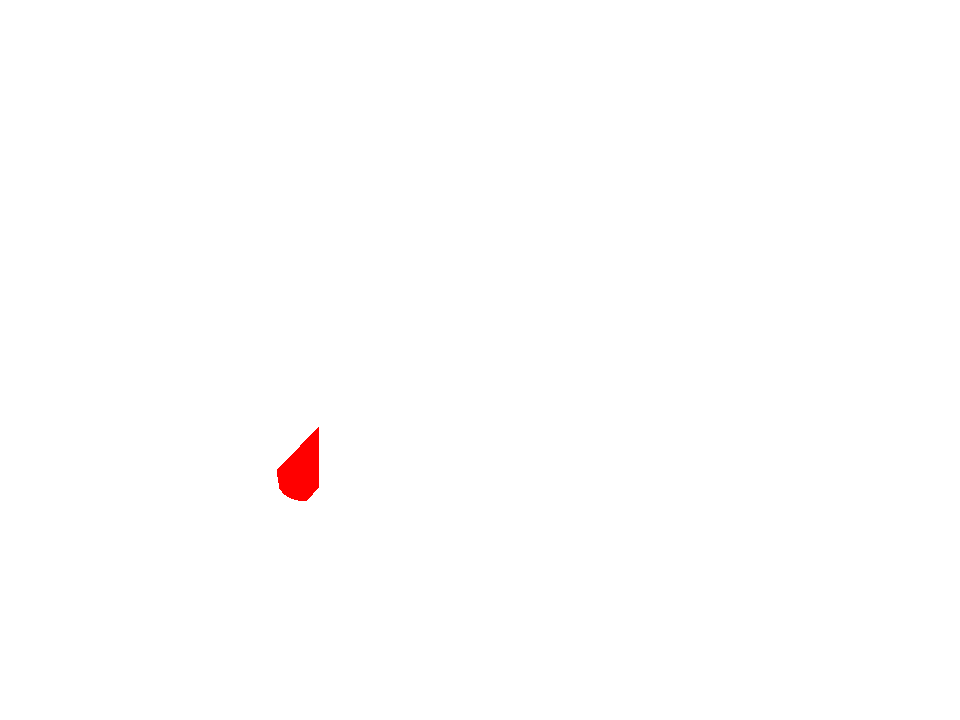 i-sesi-hece
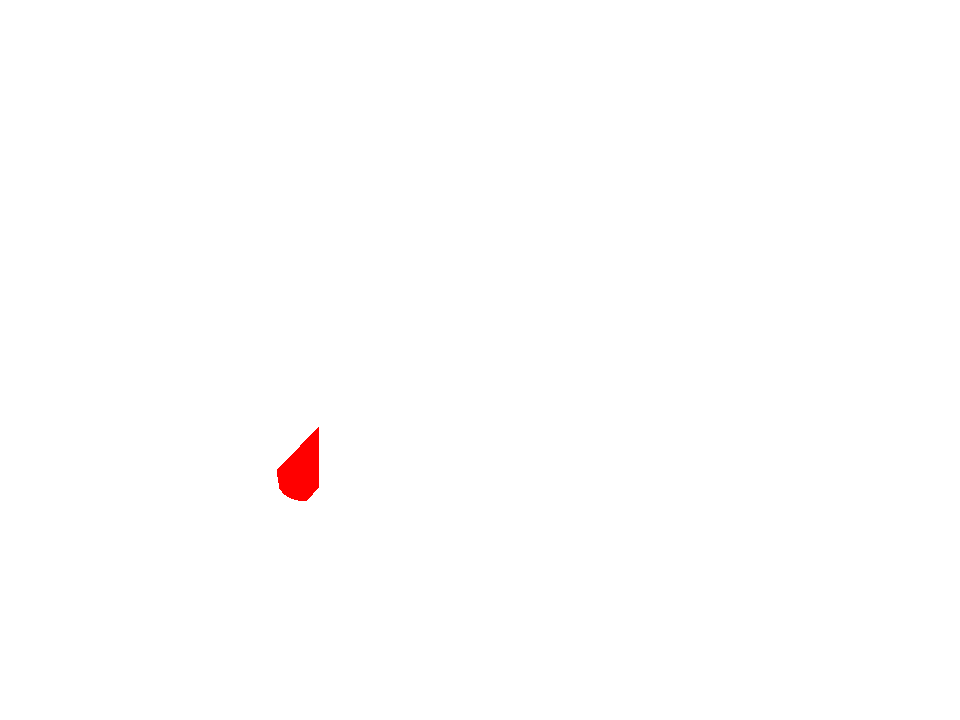 i-sesi-hece
i
İ
i-sesi-hece
il
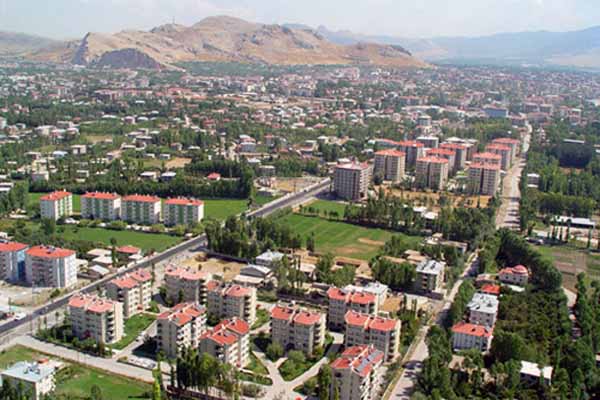 E-l-a-sesi-hece
l
i
li
li
li
i-sesi-hece
it
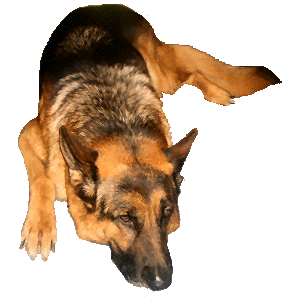 i-sesi-hece
t
i
ti
ti
ti
ti
e-l-a-sesi-kelime
el
li
elli
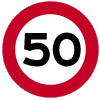 i-sesi-kelime
et
i
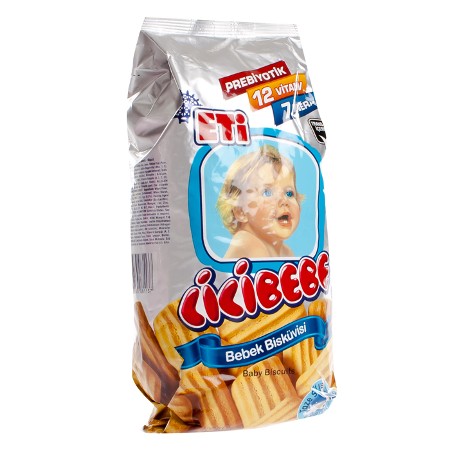 eti
i-sesi-kelime
it
ti
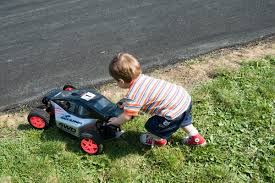 itti
i-sesi-kelime
a
li
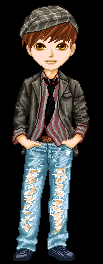 Ali
i-sesi-kelime
et
li
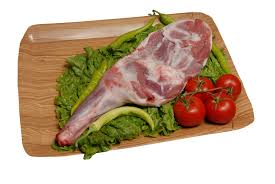 etli
[Speaker Notes: www.egitimhane.com]
i-sesi-kelime
el
i
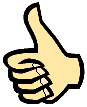 eli
i-sesi-kelime
il
i
ili
ili
i-sesi-kelime
te
li
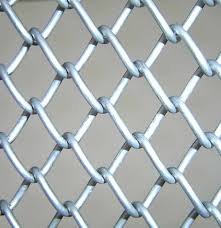 teli
www.egitimhane.com